муниципальное бюджетное дошкольное образовательное учреждение
«Детский сад №1»
Загадки по ПРАВИЛАМ ДОРОЖНОГО ДВИЖЕНИЯ
Разработала: Милостных 
Юлия Андреевна, воспитатель
Цель: углубить представления и систематизировать  знания детей о правилах дорожного движения и дорожных знаках.
Описание игры: взрослый читает ребенку вопрос, ребенок называет картинку с правильным ответом по его мнению.
Затем ребенок  проверяет свой ответ с помощью мышки, наводя курсором на картинку. 
При правильном ответе верная картинка увеличивается в размере. Если ответ неверный-картинка исчезает
По ходу ответов детей взрослые задают уточняющие, наводящие вопросы, мотивируя детей рассуждать и доказывать свои знания. Поясняет значение знака, дорожных терминов.
Отгадай загадку и найти картинку
Пешеходам объясняет,
Как дорогу перейти.
Он сигналы зажигает,
Помогая нам в пути.
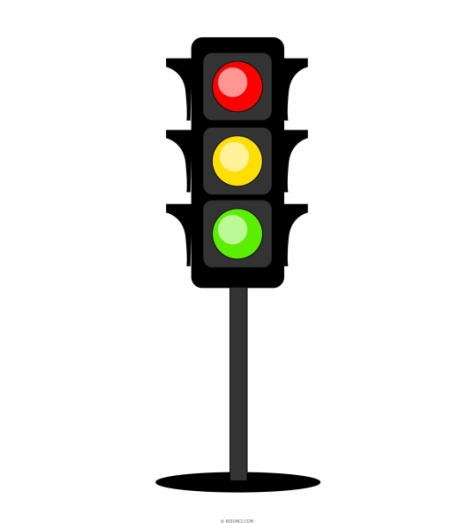 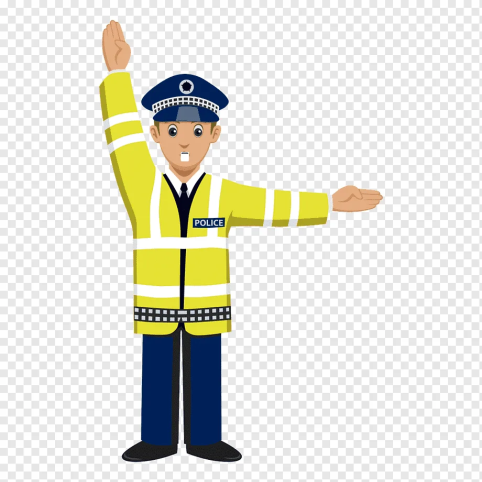 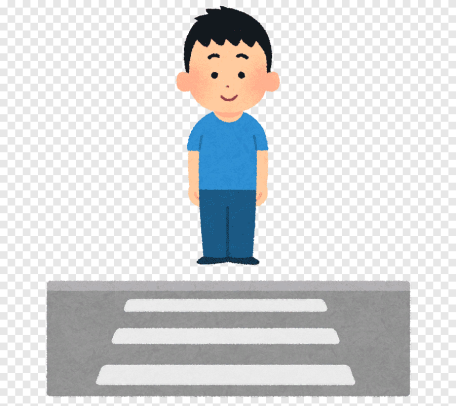 Отгадай загадку и найти картинку
Не торопится, идет
По тропинке пешеходной,
Неширокой, но свободной.
Кто же это?..
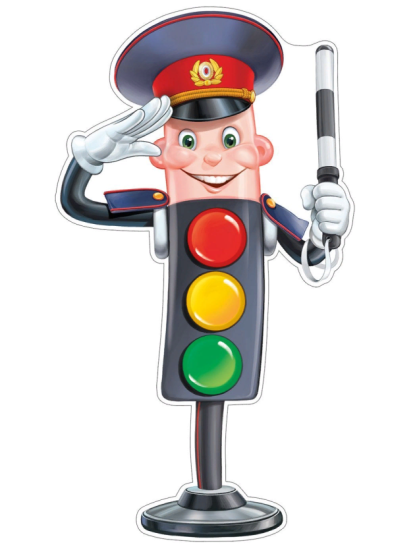 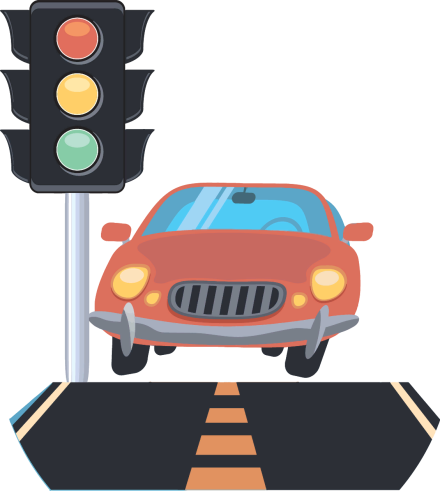 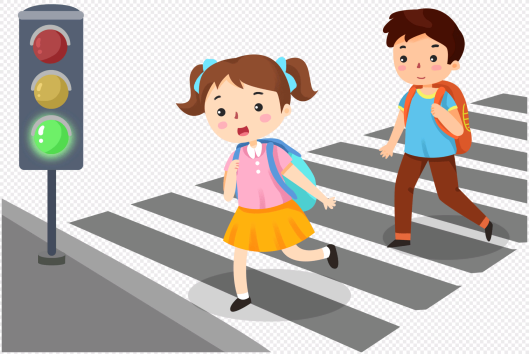 Отгадай загадку и найти картинку
По этой дорожке идет пешеход,
Машин не боится, идет он вперед.
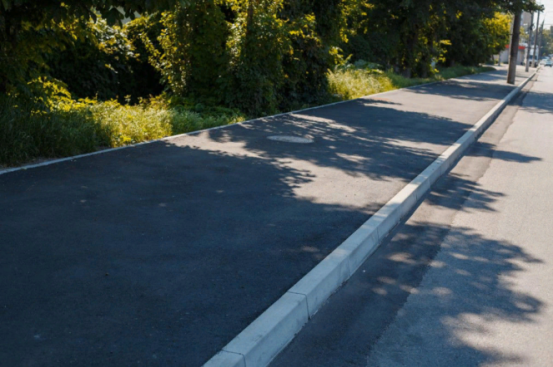 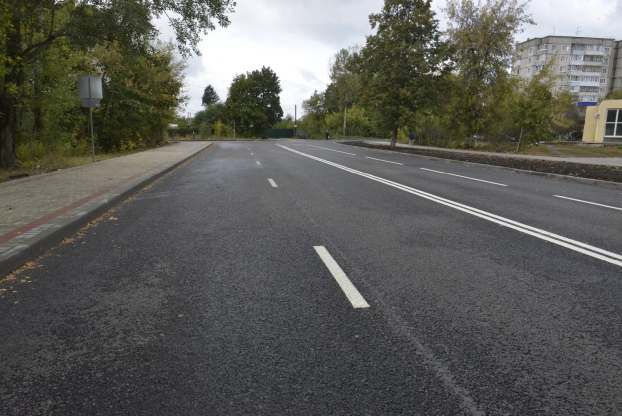 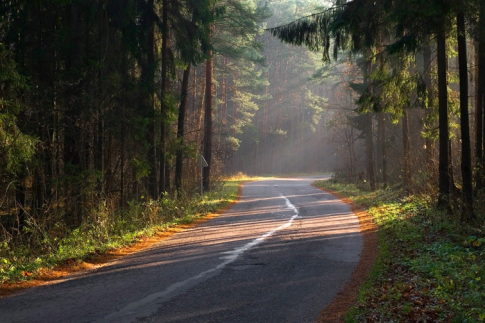 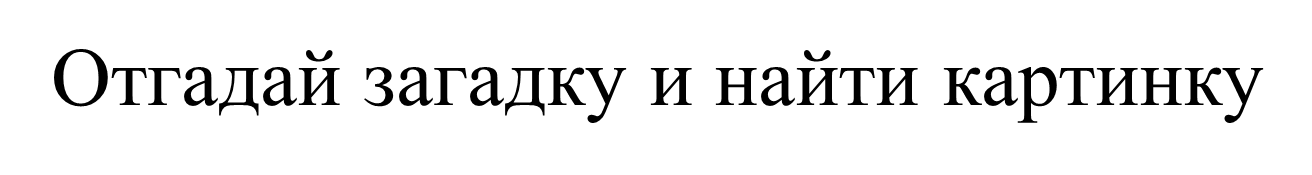 Две дороги долго шли
И друг к дружке подошли.
Ссориться не стали,
Пересеклись и дальше побежали.
Что это за место, Всем нам интересно.
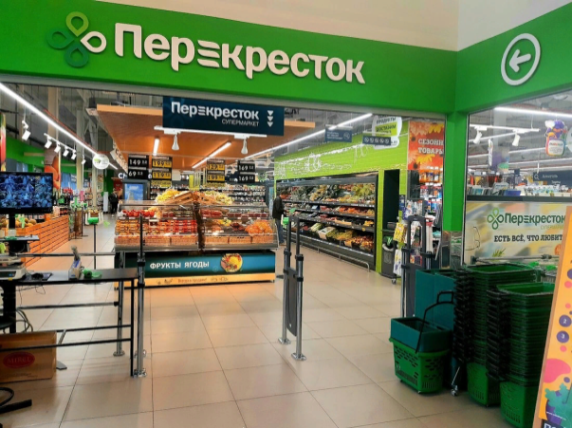 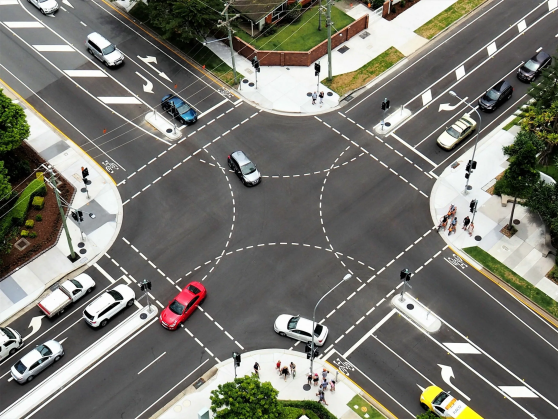 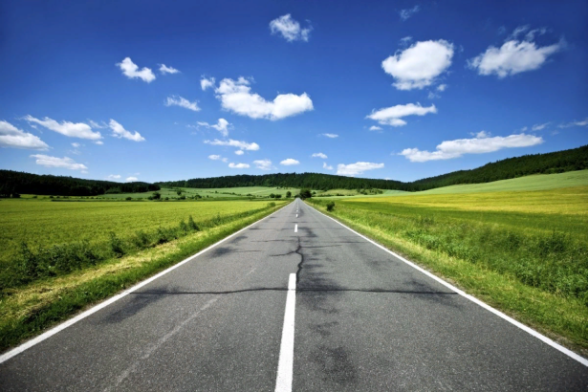 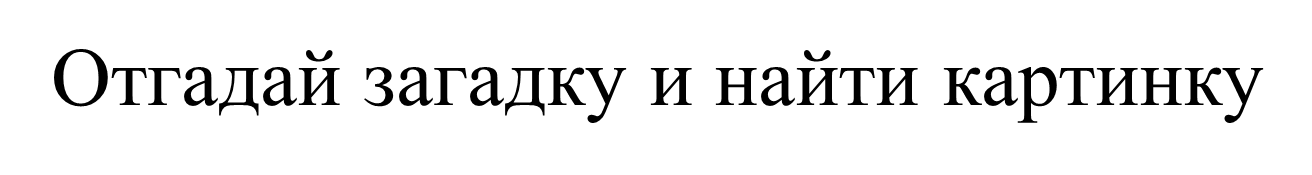 Под ногами у Сережки
Полосатая дорожка.
Смело он по ней идет,
А за ним и весь народ.
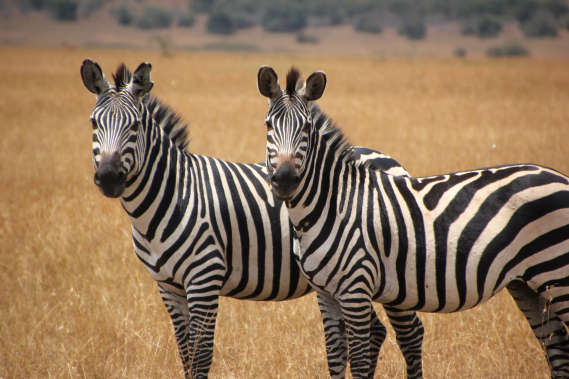 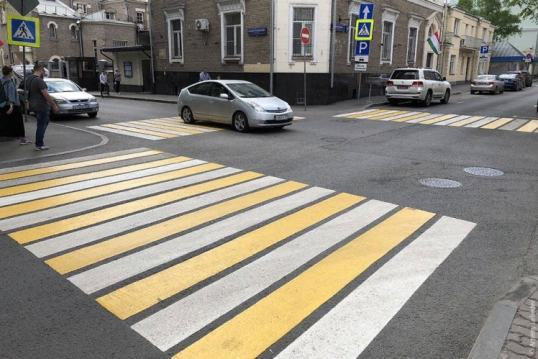 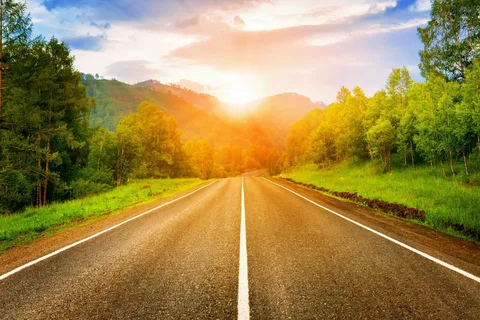 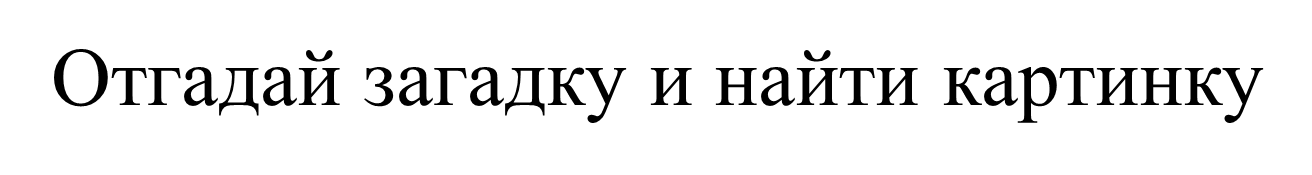 Наш автобус ехал-ехал,
И к площадочке подъехал.
А на ней народ скучает,
Молча транспорт ожидает.
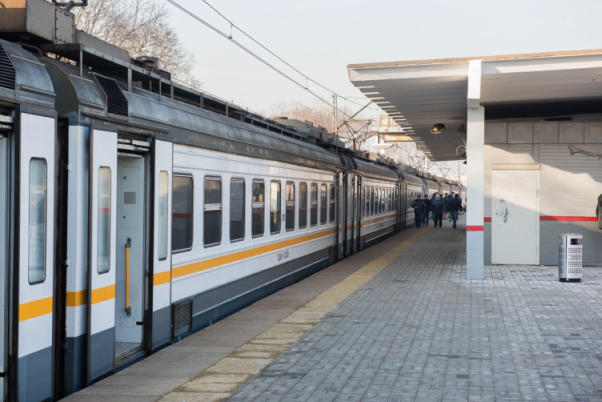 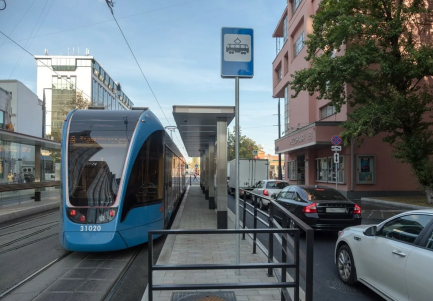 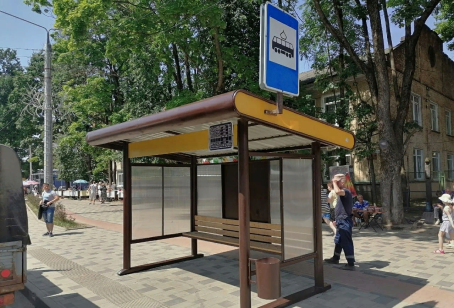 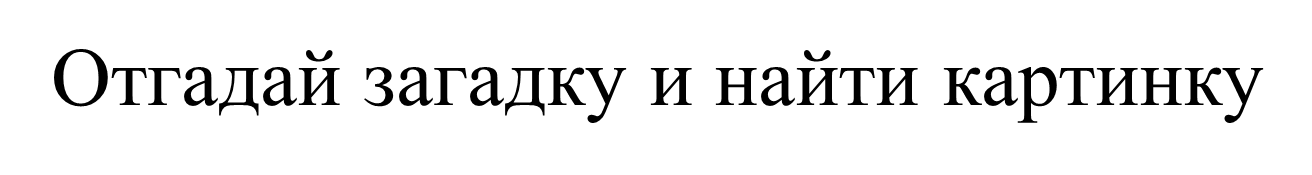 За рулем я сижу, На дорогу гляжу.
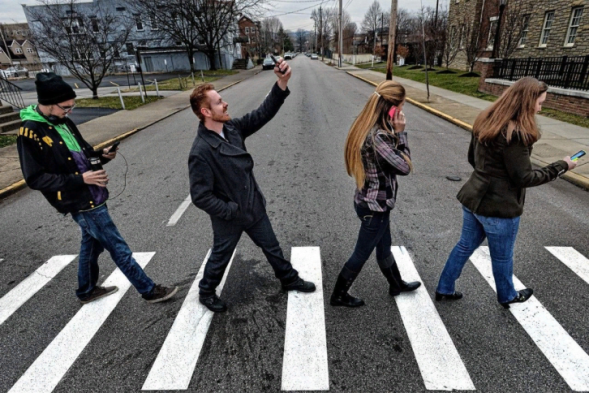 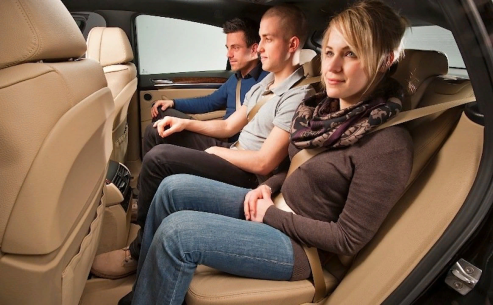 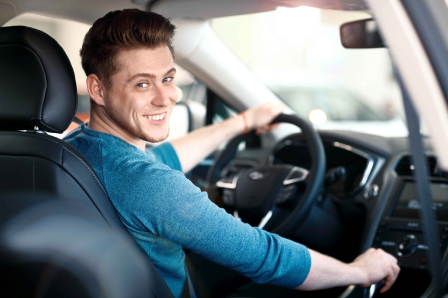 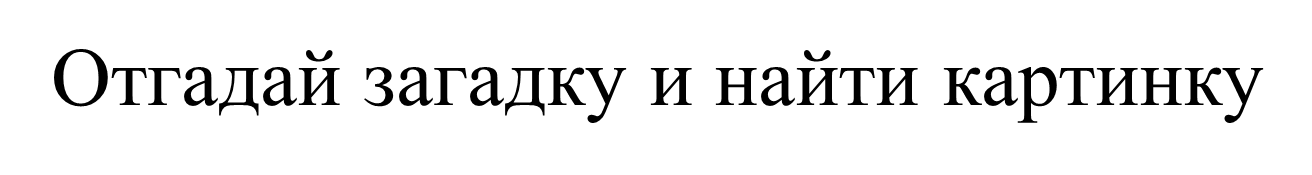 Это что за магазин?
Продается в нем бензин.
Вот машина подъезжает,
Полный бак им заливает.
Завелась и побежала.
Чтоб другая подъезжала
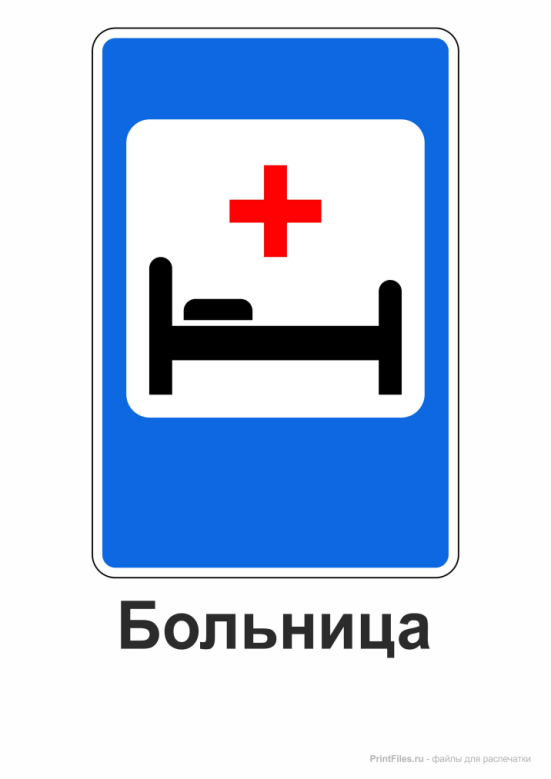 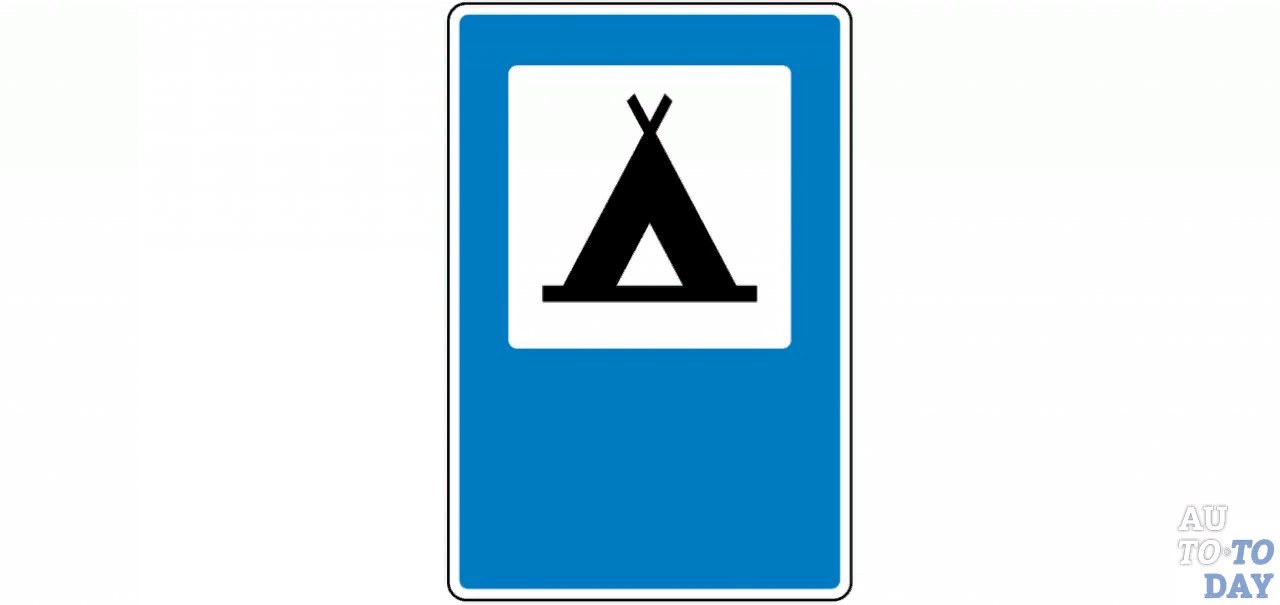 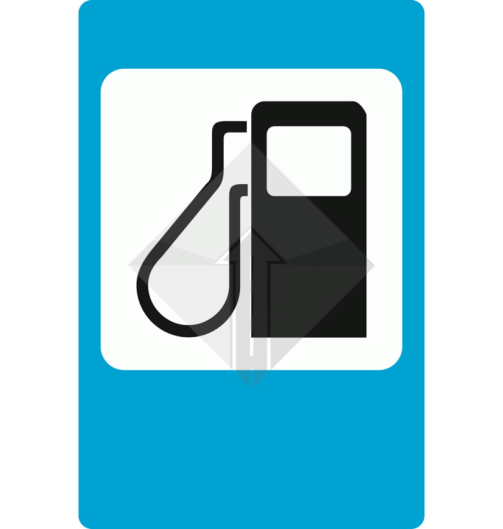 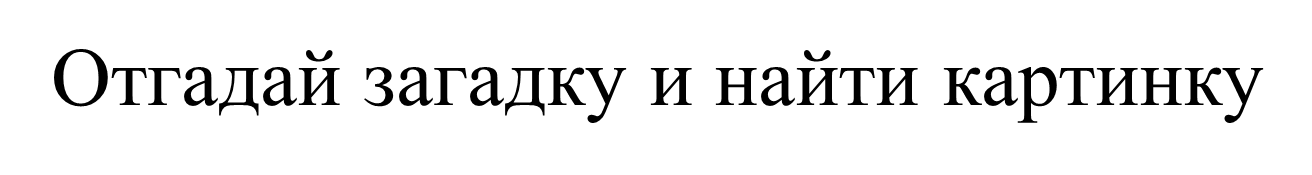 Очень нам нужны подсказки,
Открывай пошире глазки
И внимательно следи,
Что стоит там впереди.
Где идти и ехать как
Учит всех дорожный…
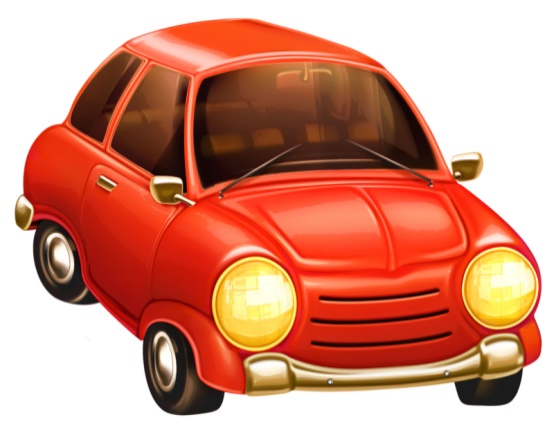 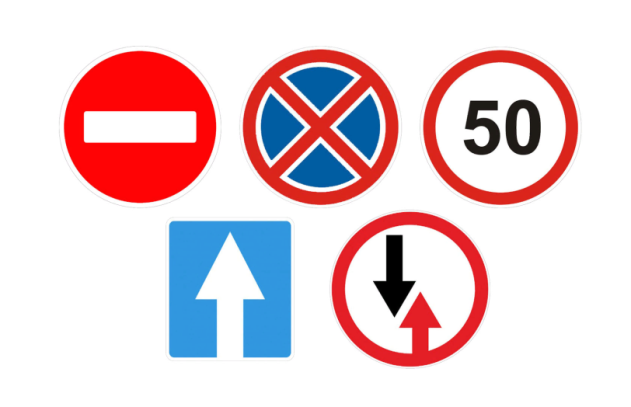 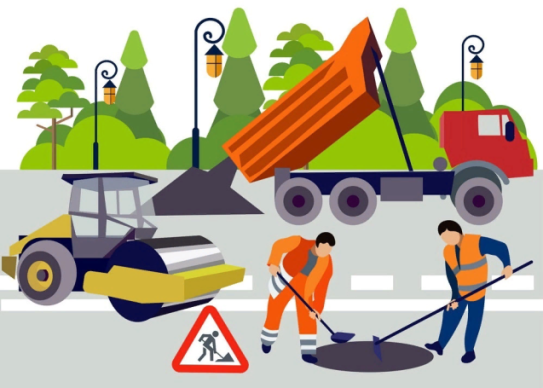